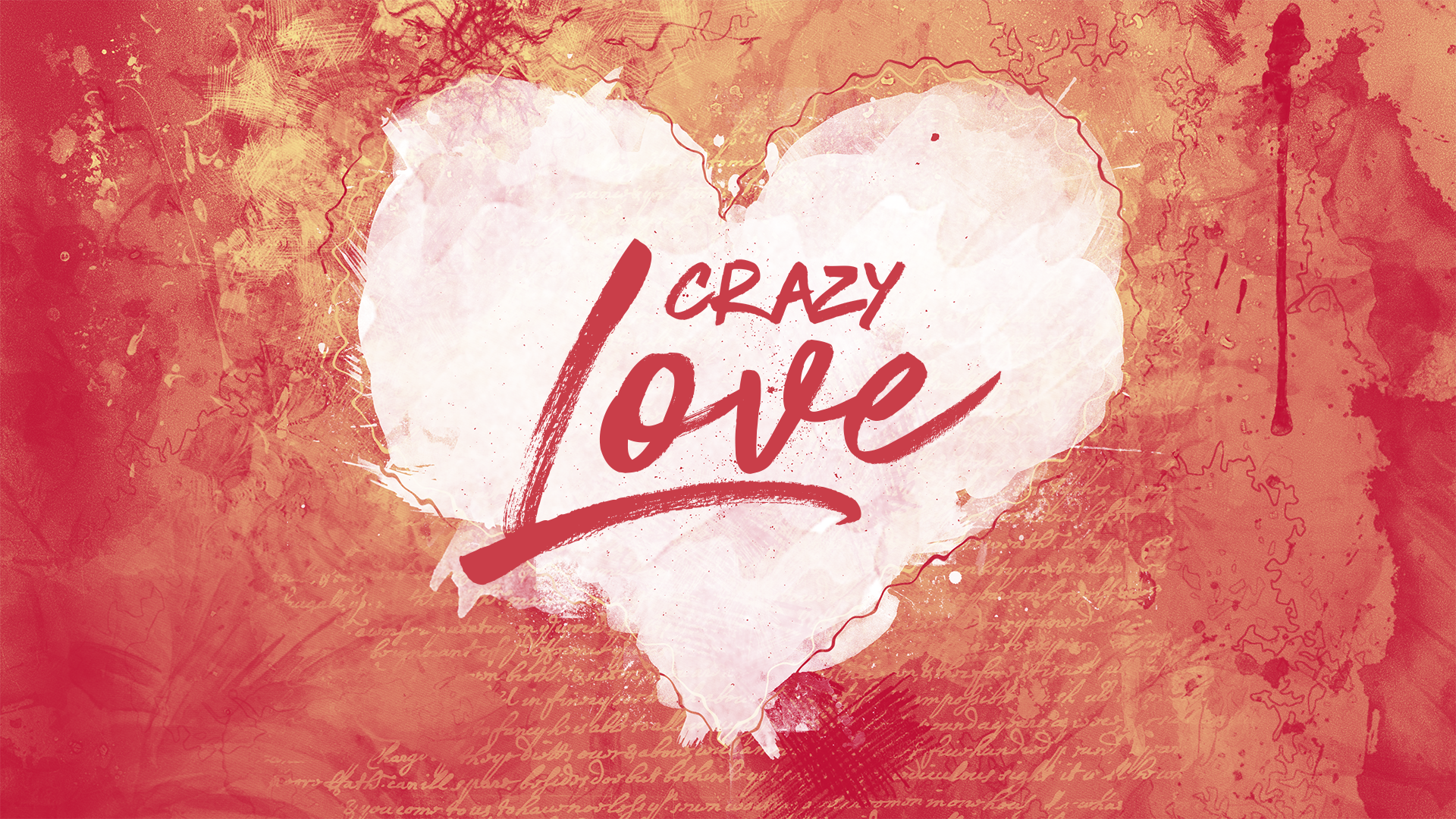 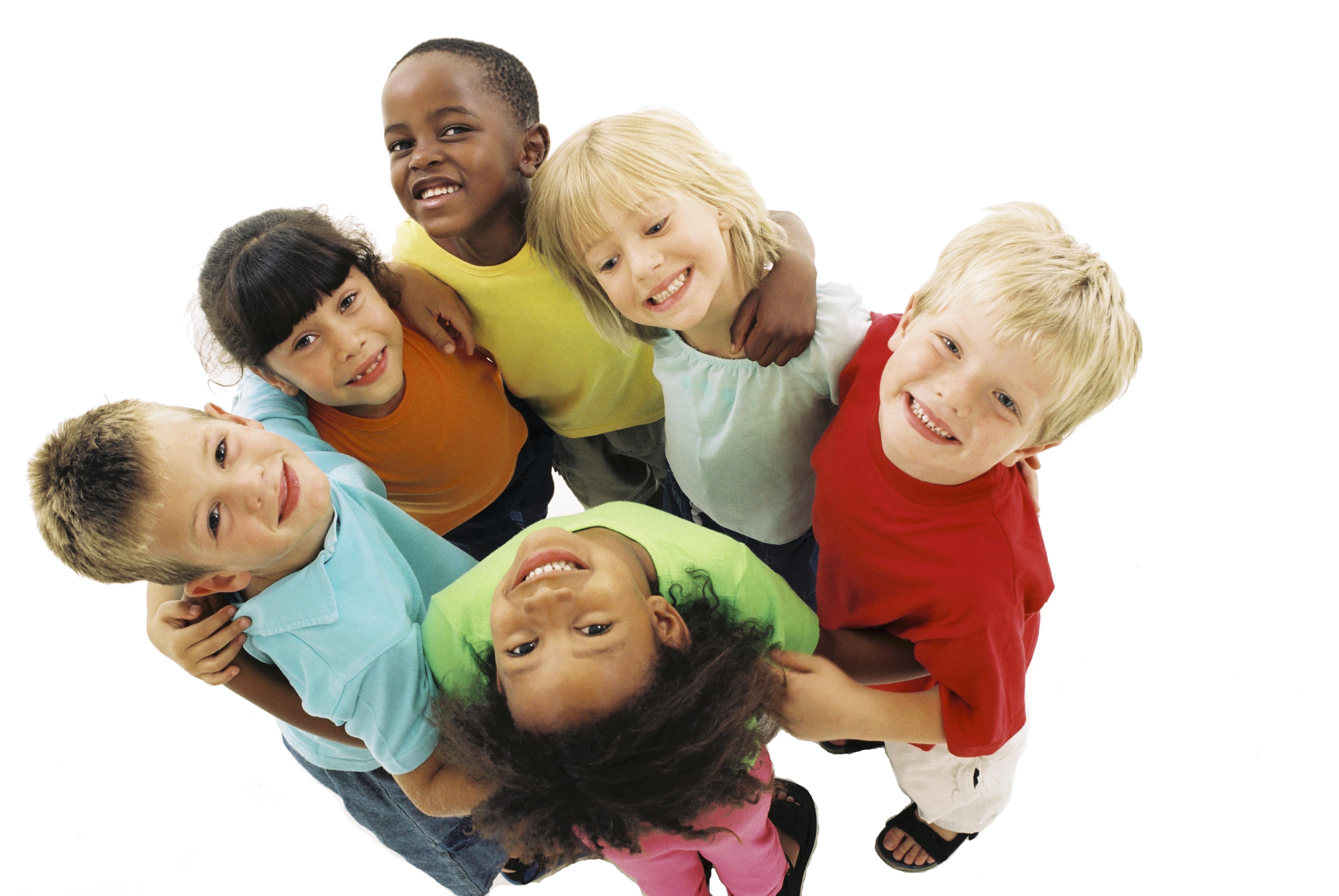 What is Love?
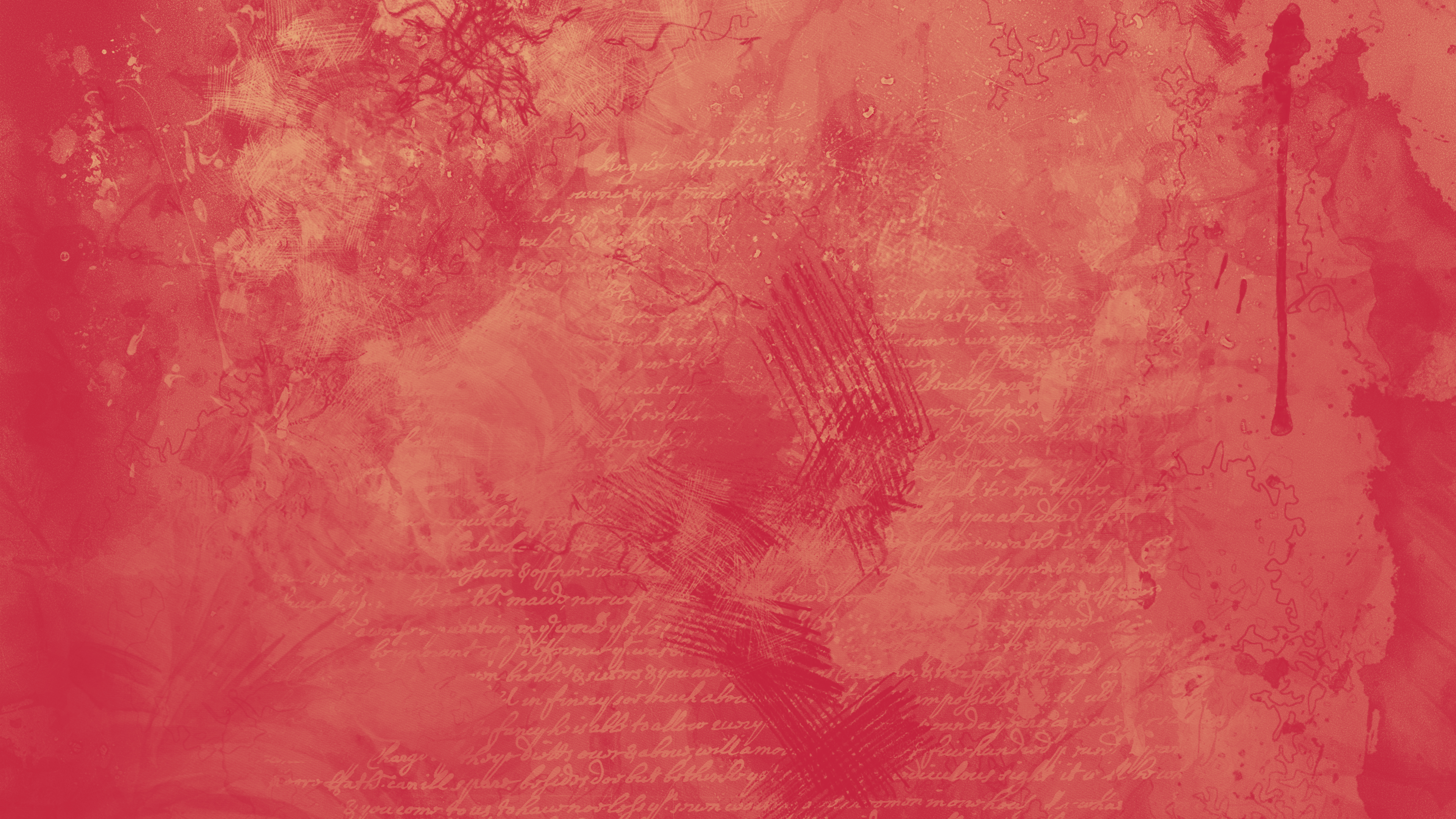 1 John 4:9-10
New Living Translation
9 God showed how much he loved us by sending his one and only Son into the world so that we might have eternal life through him. 10 This is real love—not that we loved God, but that he loved us and sent his Son as a sacrifice to take away our sins. 
praying.
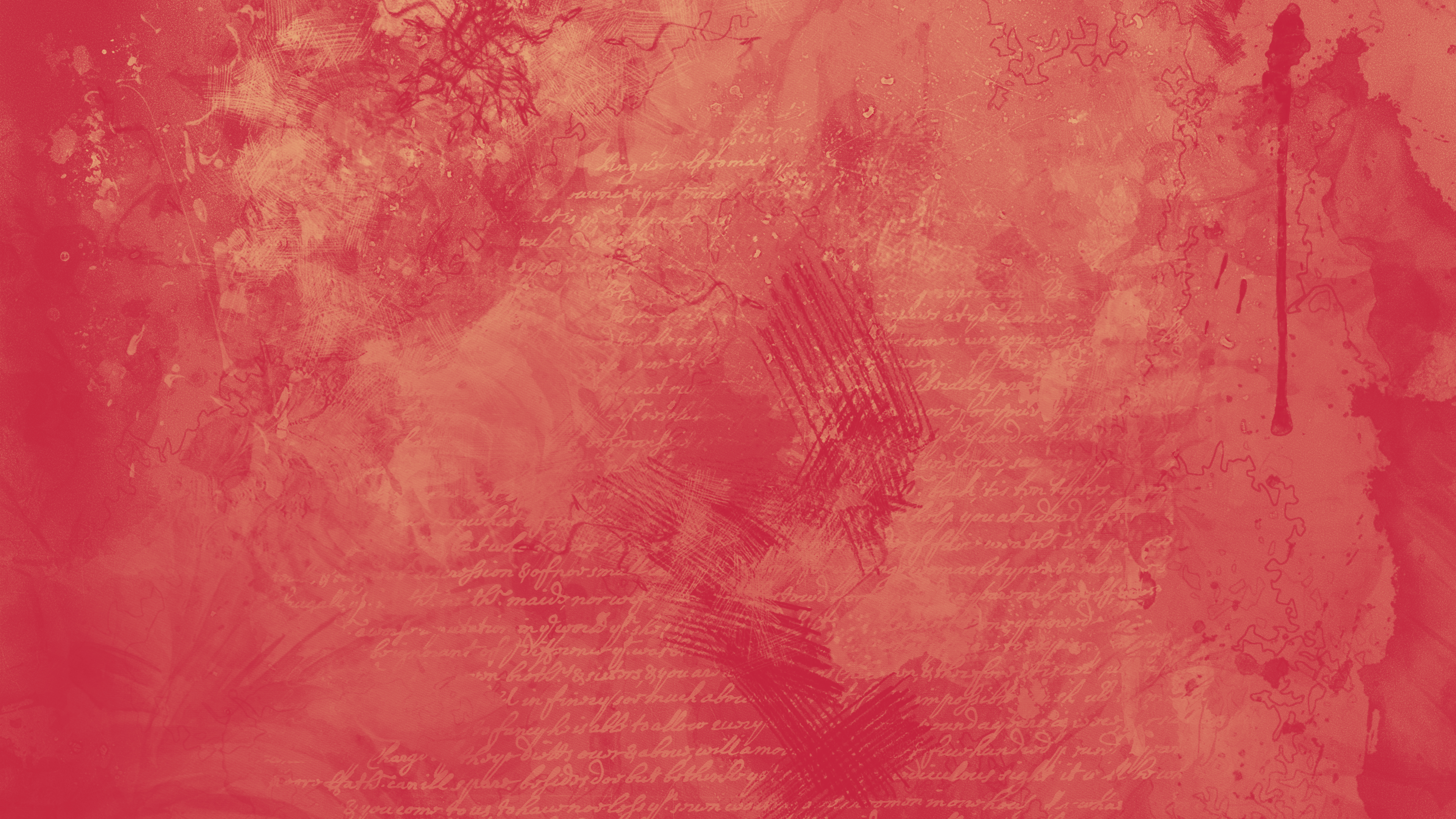 Ephesians 3:16-19
New Living Translation
16 I pray that from his glorious, unlimited resources he will empower you with inner strength through his Spirit. 17 Then Christ will make his home in your hearts as you trust in him. Your roots will grow down into God’s love and keep you strong.
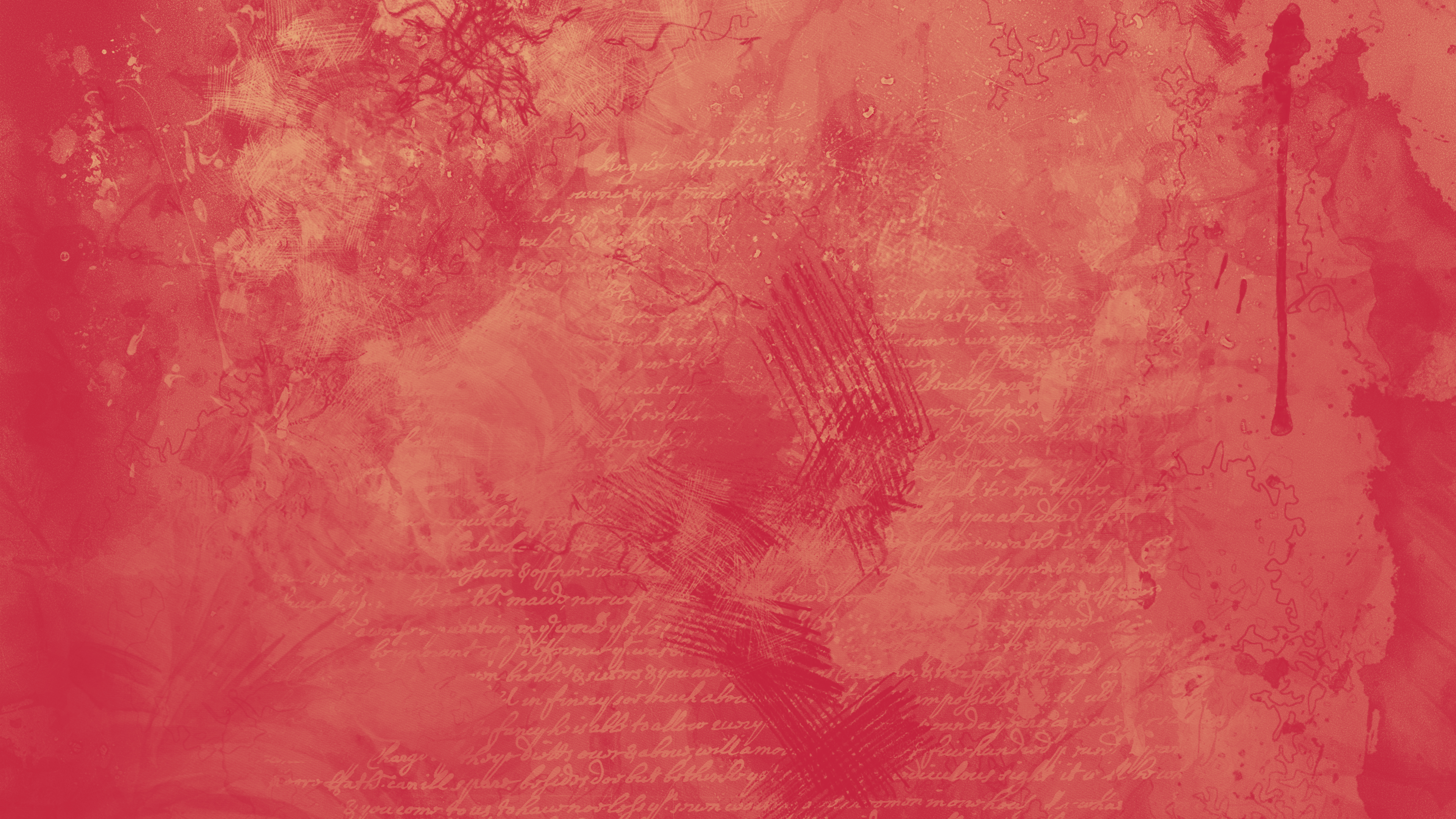 Ephesians 3:16-19
New Living Translation
18 And may you have the power to understand, as all God’s people should, how wide, how long, how high, and how deep his love is.  19 May you experience the love of Christ, though it is too great to understand fully. Then you will be made complete with all the fullness of life and power that comes from God.
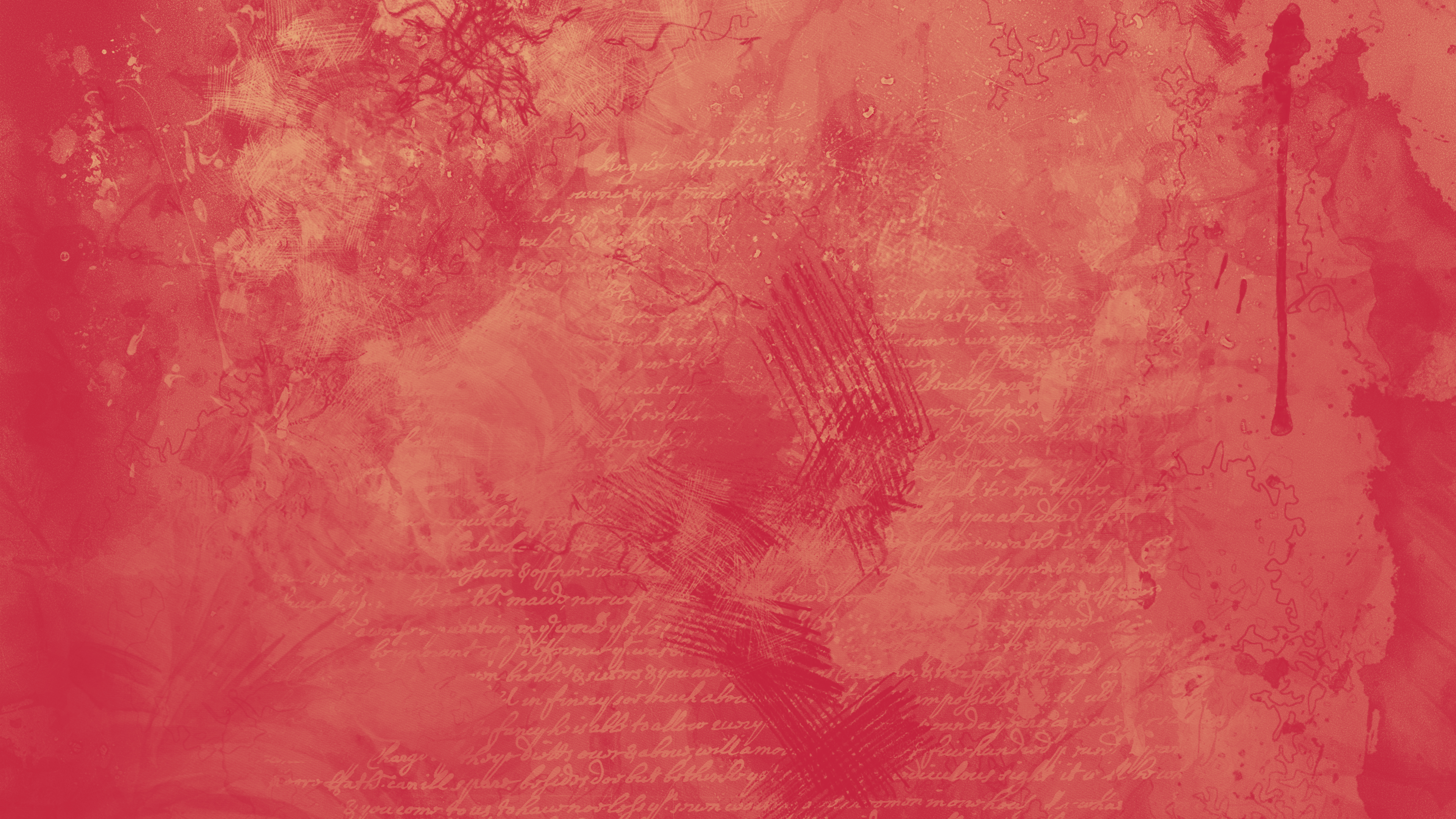 Romans 5:1-5
The Passion Translation
Our faith in Jesus transfers God’s righteousness to us and he now declares us flawless in his eyes. This means we can now enjoy true and lasting peace with God, all because of what our Lord Jesus, the Anointed One, has done for us. 2 Our faith guarantees us permanent access into this marvellous kindness that has given us a perfect relationship with God. What incredible joy bursts forth within us as we keep on celebrating our hope of experiencing God’s glory!
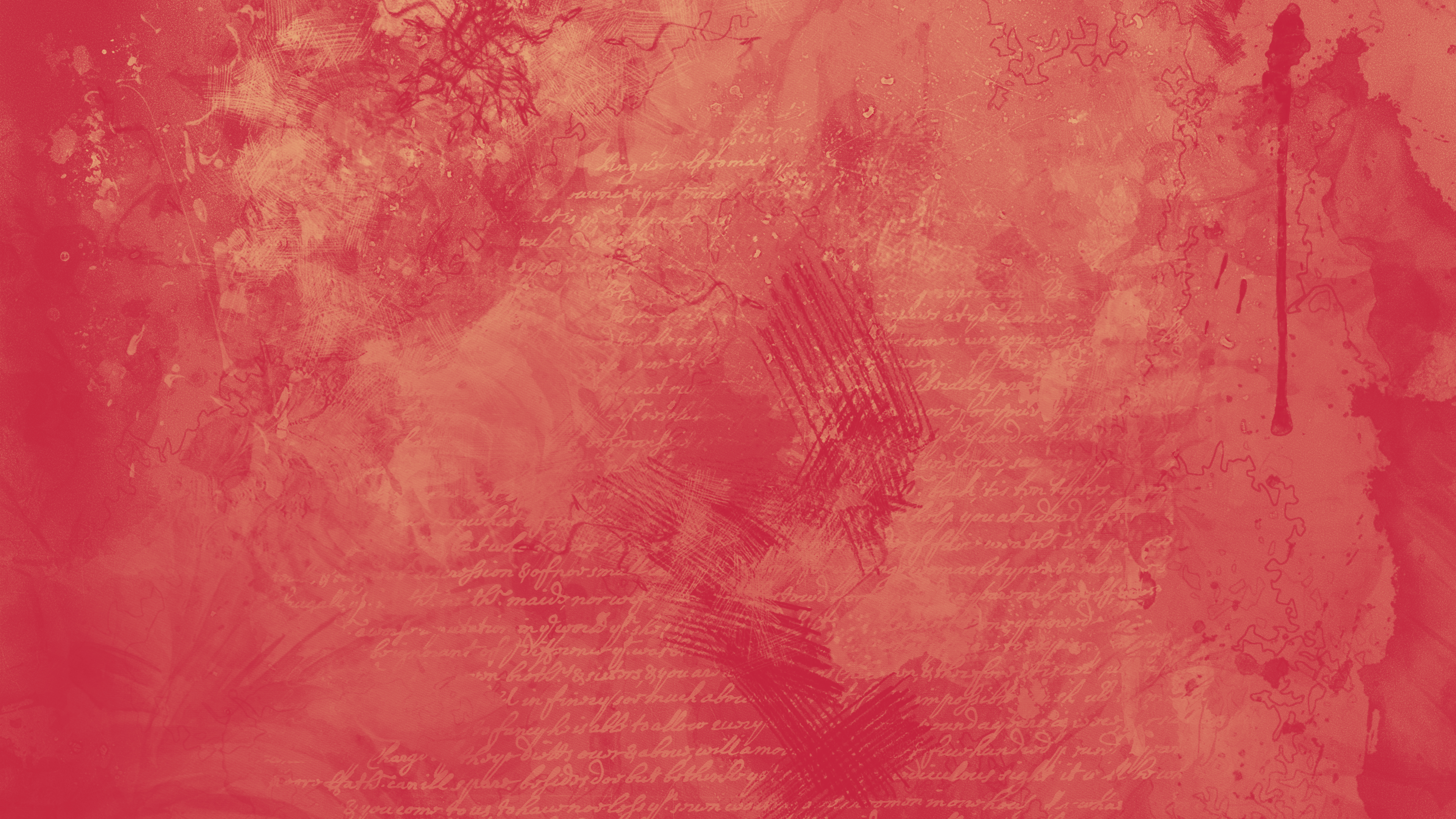 Romans 5:1-5
The Passion Translation
3 But that’s not all! Even in times of trouble we have a joyful confidence, knowing that our pressures will develop in us patient endurance. 4 And patient endurance will refine our character, and proven character leads us back to hope. 5 And this hope is not a disappointing fantasy, because we can now experience the endless love of God cascading into our hearts through the Holy Spirit who lives in us!
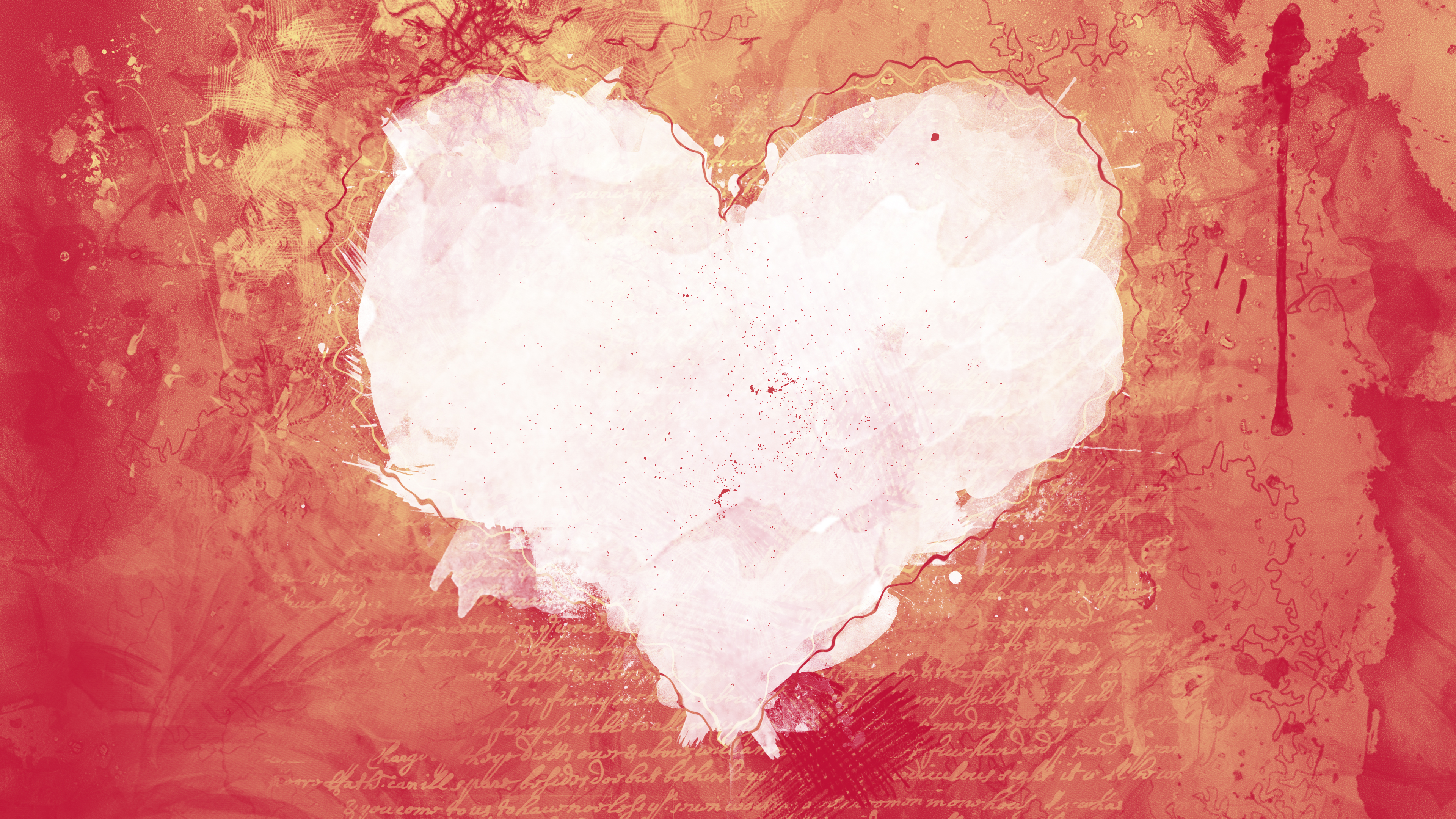 Poured out by
Holy Spirit
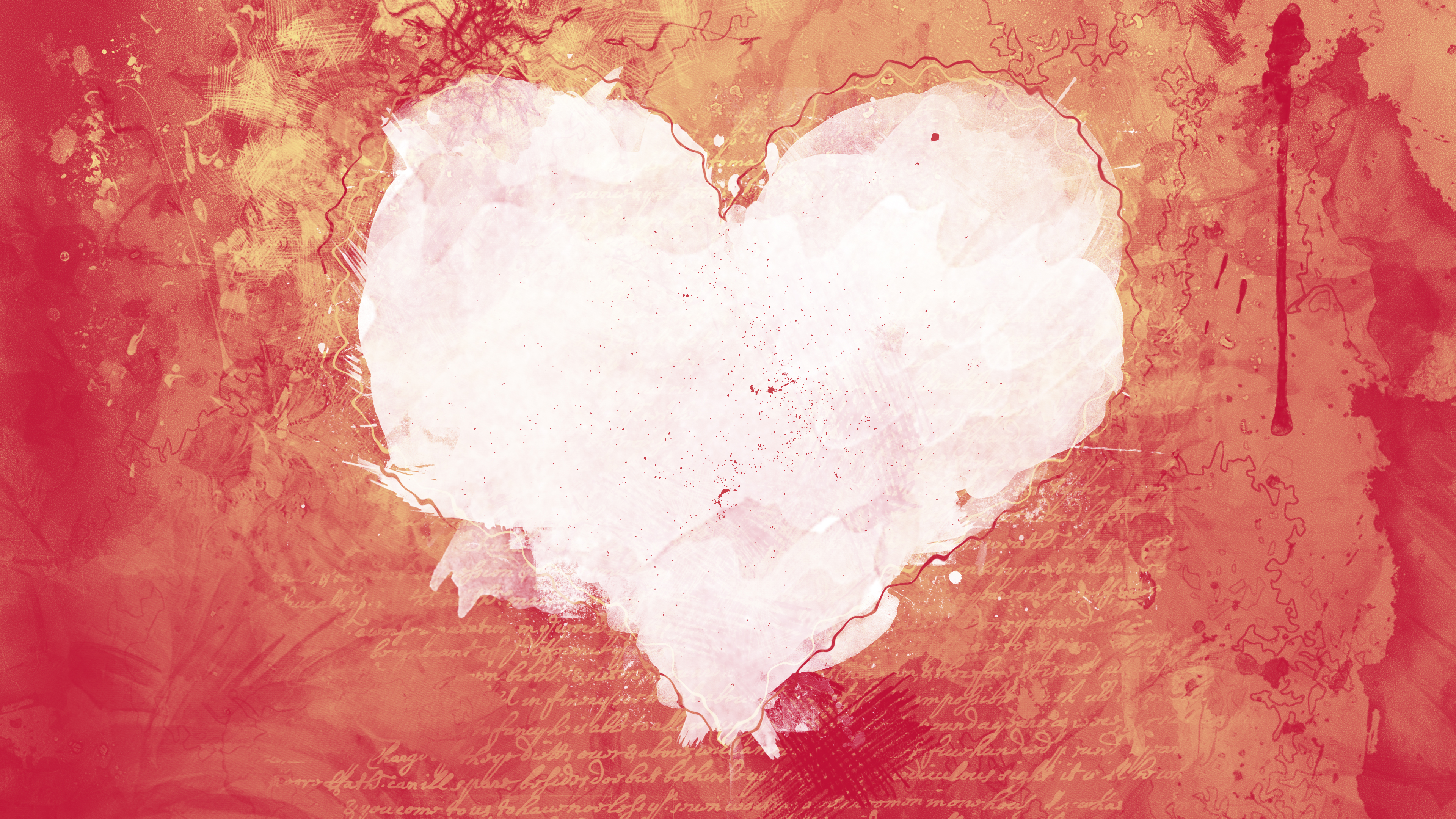 Foundation in what
Jesus has done
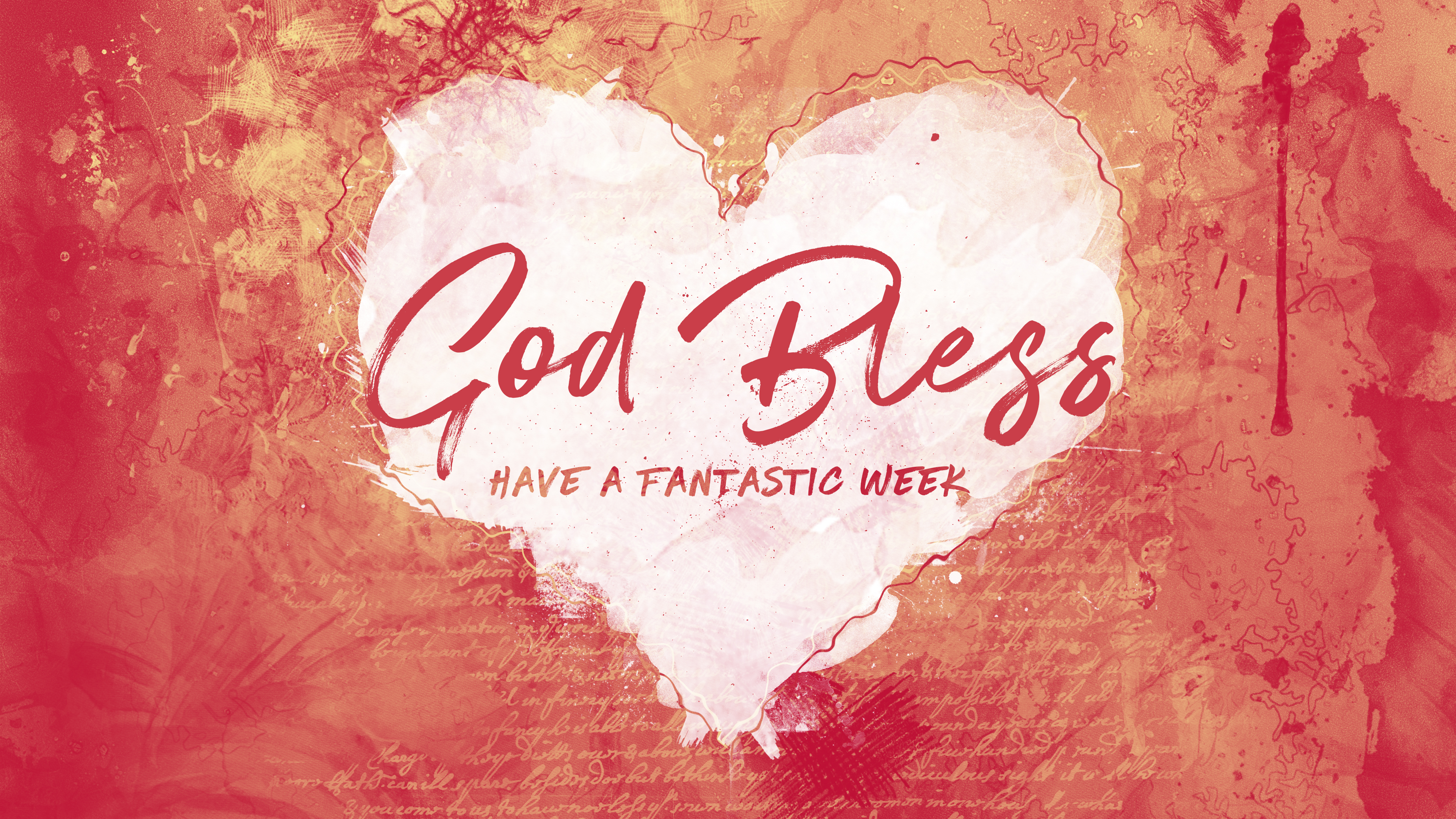